Gersemi Cryostat
Mechanical analysis
2nd Follow-up meeting – 25th October 2016
ACS – P. Duthil
Vertical cryostat                                           Geometry 1/2
CAD geometry
8
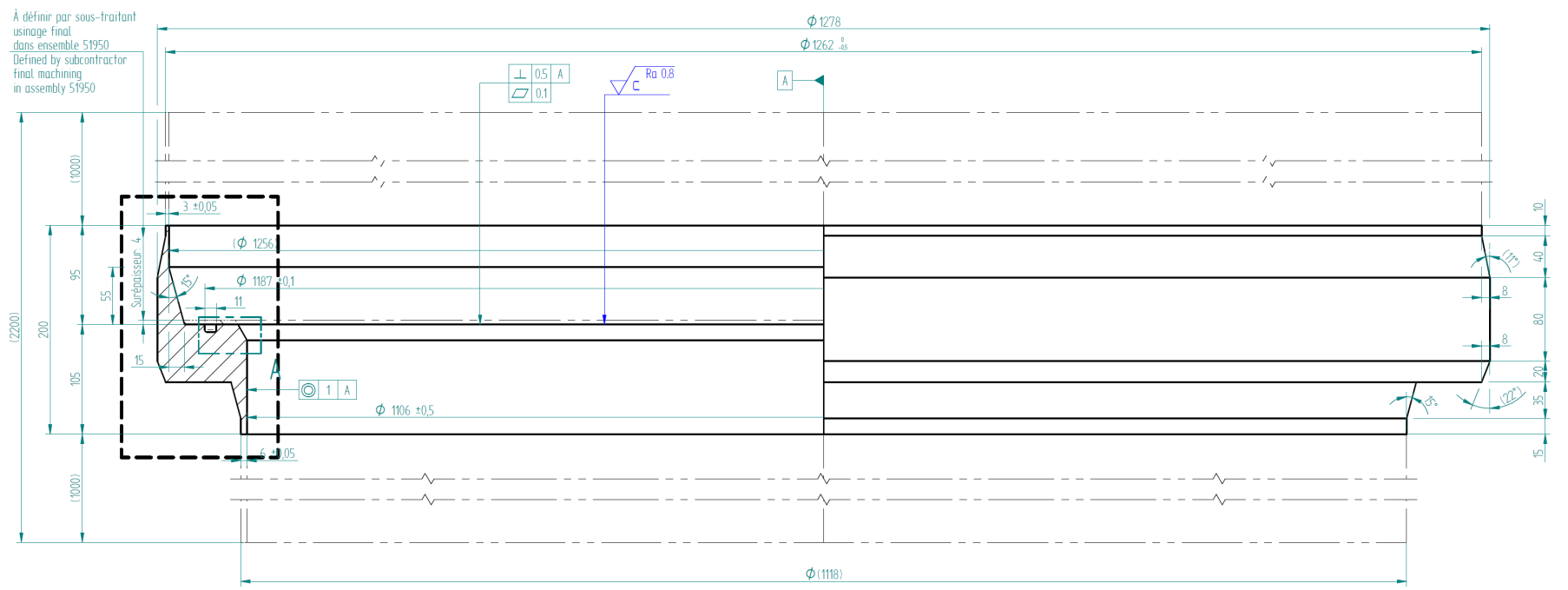 60
4
40
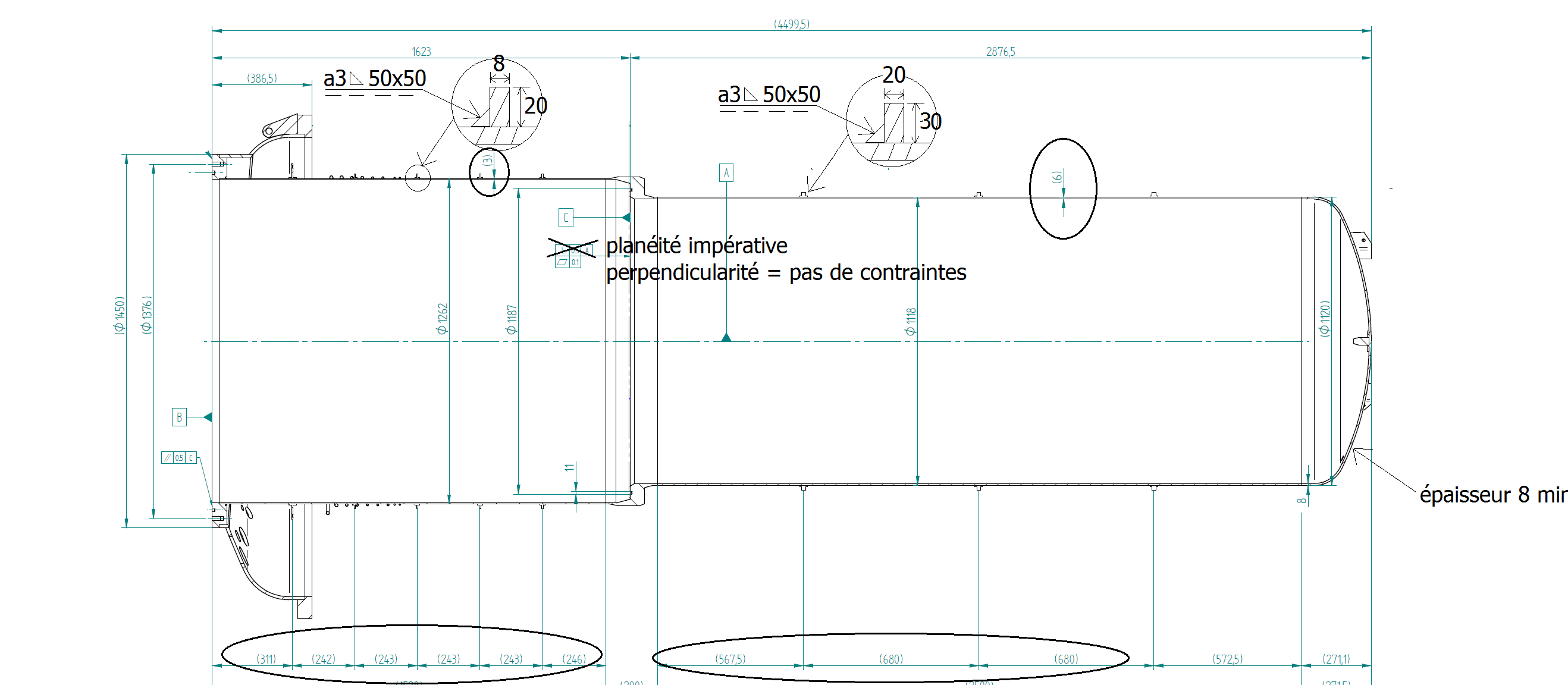 Ports
Geometry 2/2
FEM geometry
Mesh elements
Coloured: shells elements (coloured by thicknesses expressed in mm)
Grey: solid elements
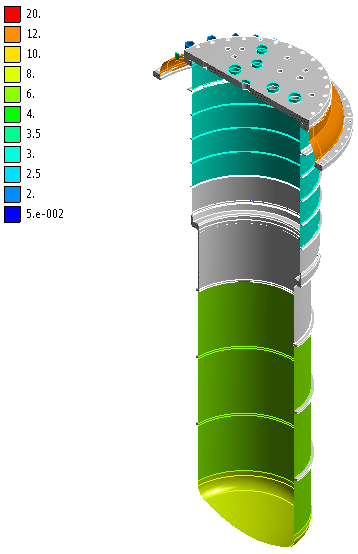 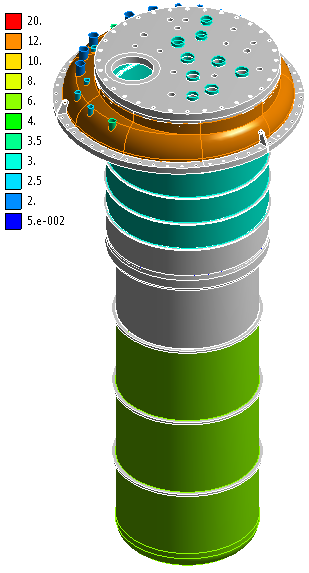 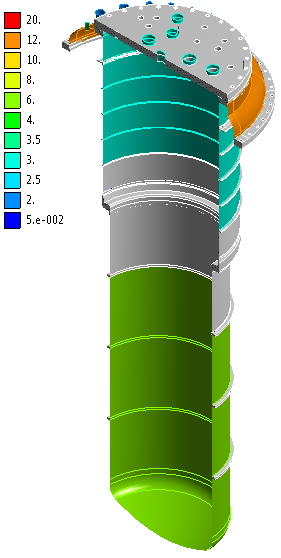 Two thickness considered for the bottom dish end:
6 mm: min. measured thickness;
8 mm: nominal thickness
Material 1/3
Model
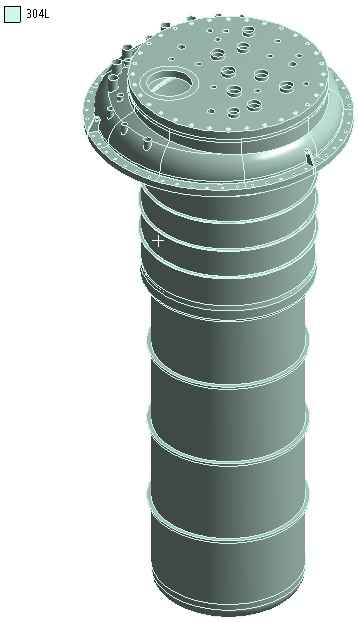 AISI 304L (1.4306 / X2CrNi19-11)
E = 190 000 Mpa
= 0.305
ρ = 7 900 kg/m3
Material 2/3
Pressure Equipment Directive 2014/68/EU
EN 10028-7
Proof strength: 	Rp1,0 = 240 Mpa 	@ room T° (= pressure test T°)
Tensile strength: 	Rm  500 Mpa 	@ room T° (= pressure test T°)
 Elongation after fracture: A  45 %
EN 13445-3 (p35)
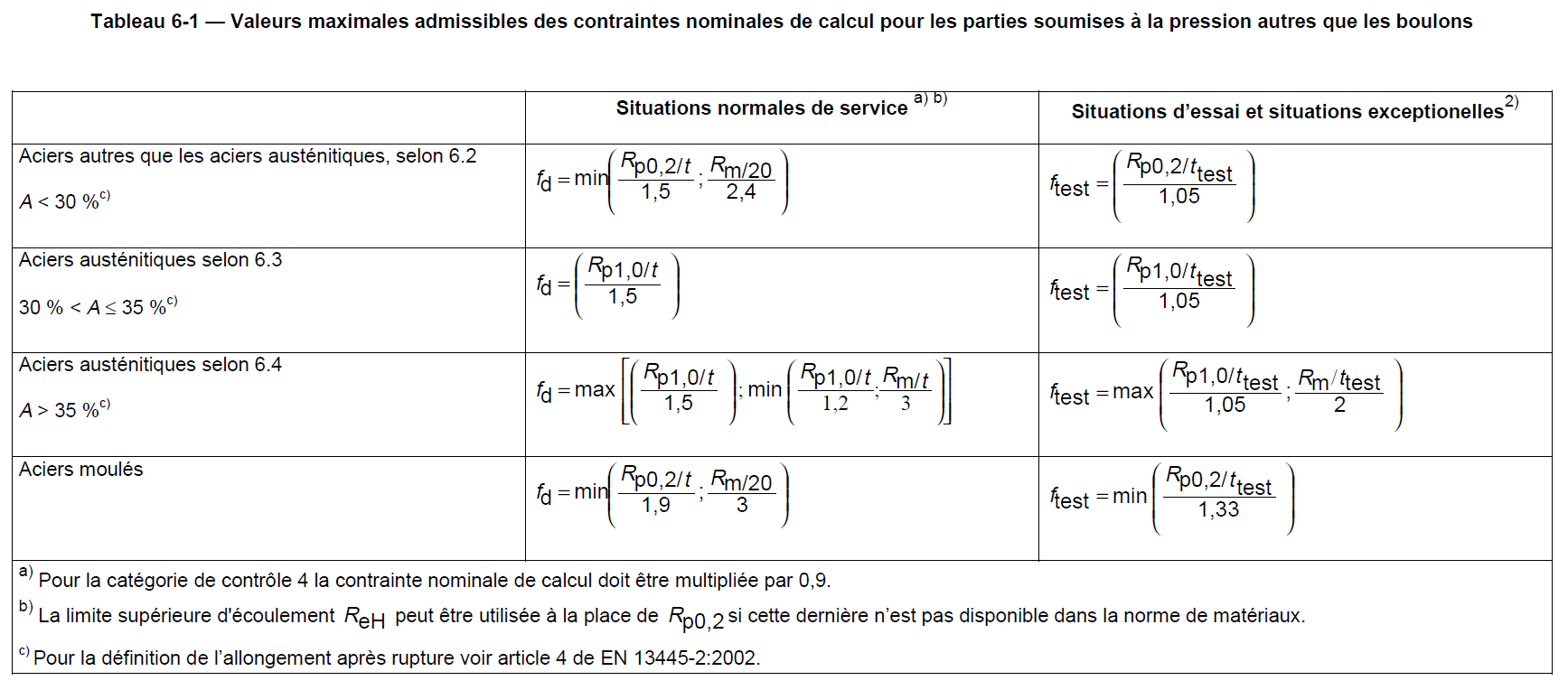  fd 304L = 166 MPa
 ftest 304L  250 MPa
Material 1/3
Pressure Equipment Directive 2014/68/EU
EN13445-3
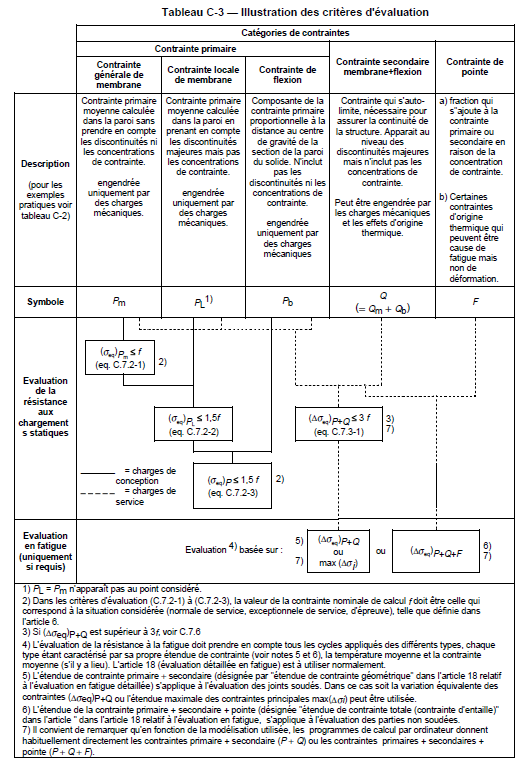 p565
 for normal pressure operation (i.e. for MAWP = Ps):
for the membrane stresses 
	(=neutral fibre of the shell elements):
- for areas away from the shape discontinuities: 
	f = fd (cf. §2.2 for fd)  smax membrane < 166 MPa
- for areas near shape discontinuities: 
	f = fd x 1.5  smax membrane < 249 MPa

for the bending stresses: f = fd x 1.5
	 smax bending < 249 MPa
Internal pressure
Pressure test of the dewar
EN13458: 
 Ptest = 1.43 x (Ps + 0.1) = 1.43 x (0.4 + 0.1) = 0,715 Mpa with Ps = MAWP
 For the pressure test: no vacuum inside the vacuum vessel but atmospheric pressure around the dewar  pressure of 0.615 Mpa applied on the inner surfaces of the dewar 
Calculated stresses in solid elements:
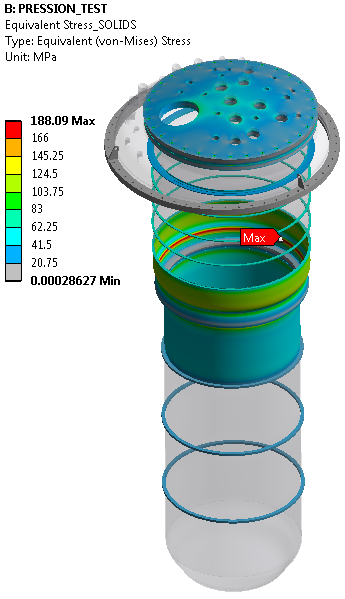 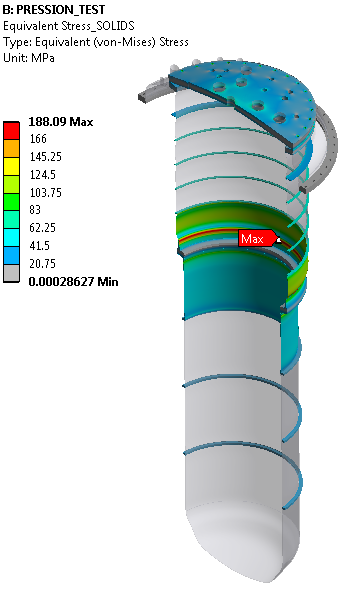 Internal pressure
Pressure test of the dewar
Calculated stresses in shell elements:
6 mm thick bottom dish end:
8 mm thick bottom dish end:
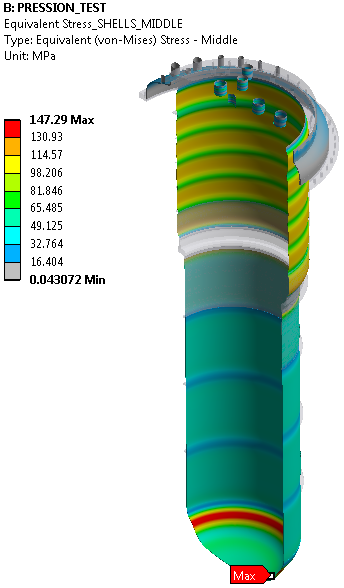 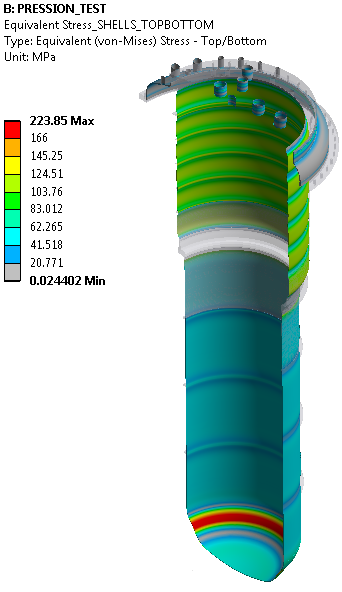 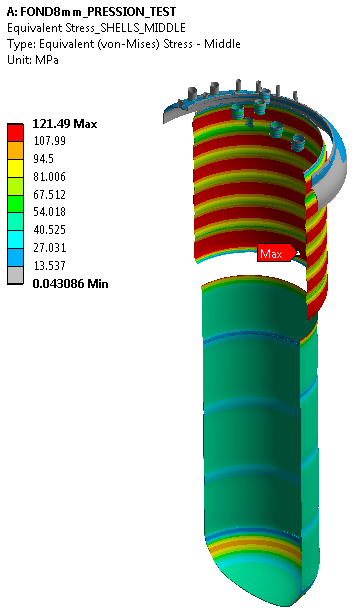 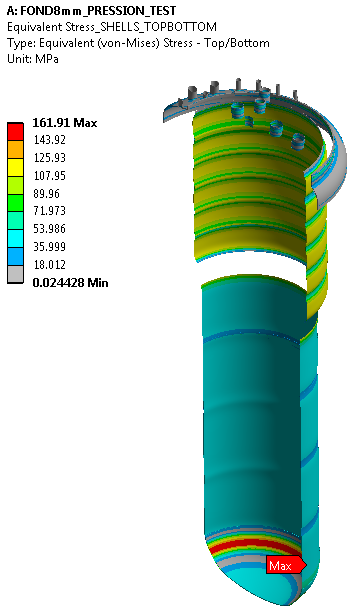 Membrane stress
Membrane 
+ bending stress
Membrane stress
Membrane 
+ bending stress
Internal pressure
Nominal operation of the dewar
Pressure only
Ps = MAWP = 4 barg 
 Vacuum inside the vacuum vessel 
 pressure of 0.5 Mpa applied on the inner surfaces of the dewar 
Stresses 
in solid elements:
Stresses in shell elements:
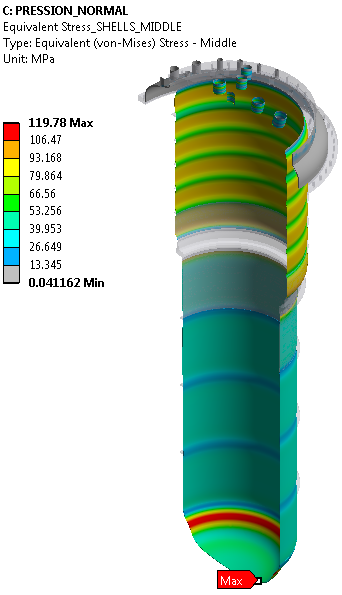 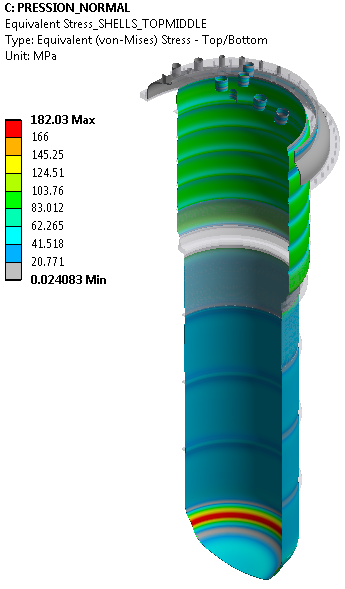 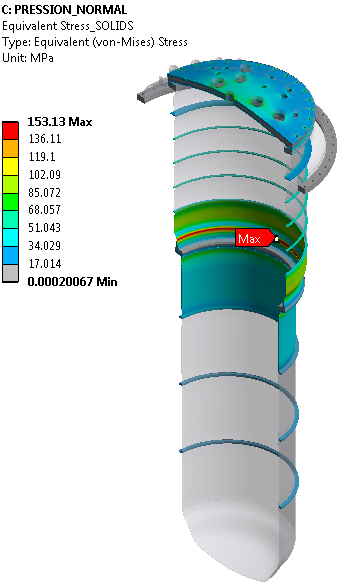 6 mm thick 
bottom dish end:
Membrane stress
Membrane + bending stress
Internal pressure
Nominal operation of the dewar
Stresses 
in solid elements:
Stresses in shell elements:
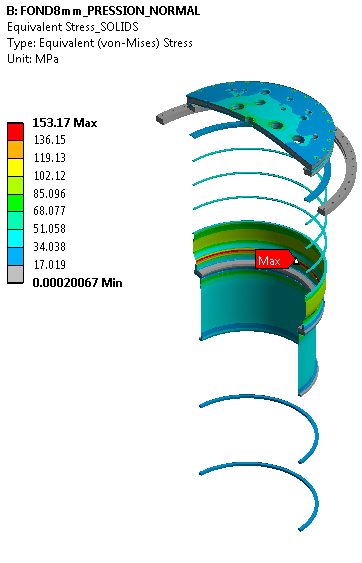 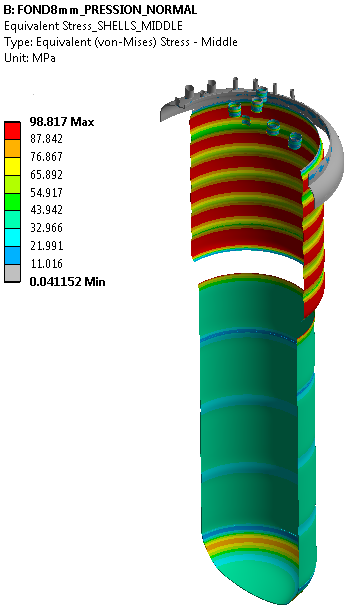 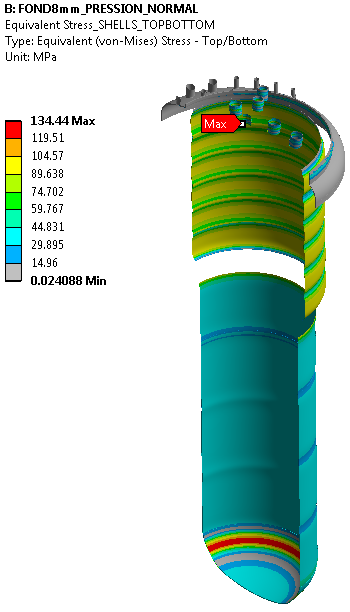 8 mm thick 
bottom dish end:
Membrane + bending stress
Membrane stress
Internal pressure
Nominal operation of the dewar
Pressure + Mass of the magnet
Ps = MAWP = 4 barg 
 60 000 N applied on the lambda set
Stresses in all elements:
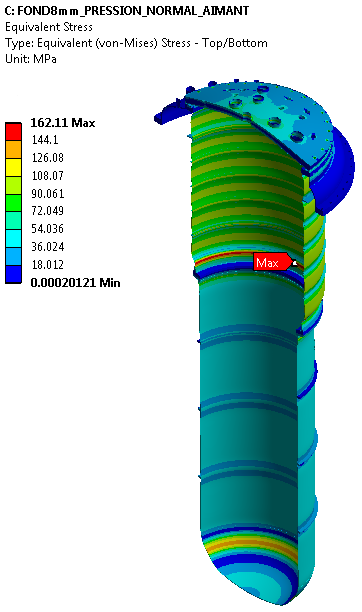 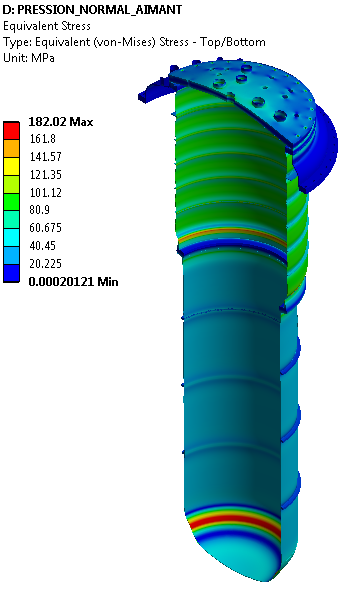 6 mm thick 
bottom dish end:
8 mm thick 
bottom dish end:
Valve Box                                                      Geometry 1/1
FEM geometry
Mesh elements
Coloured: shells elements (coloured by thicknesses expressed in mm)
Grey: solid elements
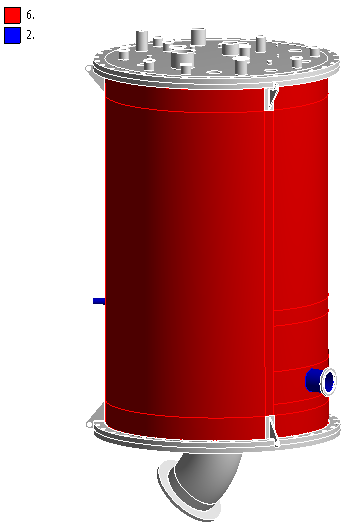 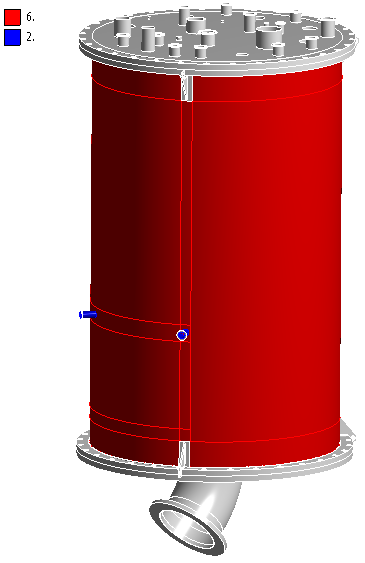 Thicknesses  of some solid elements:
Top lid: 25 mm
Bottom lid: 25 mm
Flanges: 25 mm
Material 1/3
Model
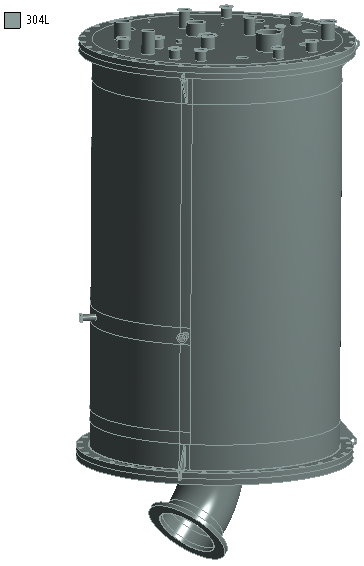 AISI 304L (1.4306 / X2CrNi19-11)
E = 190 000 Mpa
= 0.305
ρ = 7 900 kg/m3
External pressure
Linear buckling due to pressure forces only 
gravity and masses are not taken into account here (nor the reaction of the support pods on the floor – see report 1)
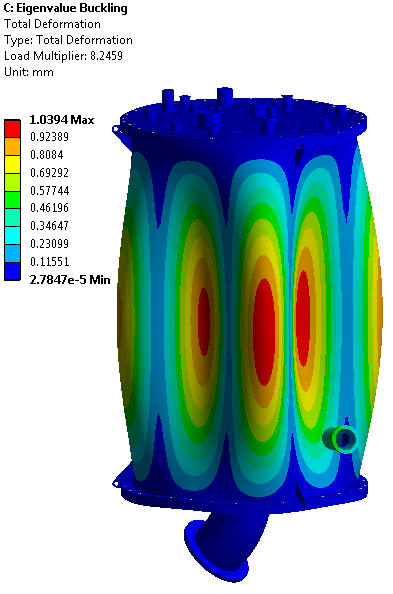  First linear buckling mode for a critical pressure of 0,82 MPa
CSP12
28 Novembre 2014
Thank you for your attention